PYTHON PARA TODOS
Funciones – Parte 2
Construyendo Nuestras Propias Funciones
Creamos una nueva función usando la palabra clave def seguida de parámetros opcionales entre paréntesis
Indentamos el cuerpo de la función
Esto define la función pero no ejecuta el cuerpo de la función
def print_lyrics():
    print(“Soy un leñador, y estoy bien.")
    print(‘Duermo toda la noche y trabajo todo el día.')
Funciones – Parte 2
PYTHON PARA TODOS
print "Soy un leñador, y estoy bien."    
    print 'Duermo toda la noche y trabajo todo el día.'
print_lyrics():
x = 5
print('Hola')

def print_lyrics():
    print("Soy un leñador, y estoy bien.")
    print('Duermo toda la noche y trabajo todo el día.')

print('Yo')
x = x + 2
print(x)
Hola
Yo
7
Funciones – Parte 2
PYTHON PARA TODOS
Una vez que hemos definido una función, podemos llamarla (o invocarla) todas las veces que queramos
Este es el patrón almacenar y reutilizar
Definiciones y Usos
PYTHON PARA TODOS
Funciones – Parte 2
x = 5
print('Hola')

def print_lyrics(): 
   print("Soy un leñador, y estoy bien.")
   print('Duermo toda la noche y trabajo todo el día.')

print('Yo')
print_lyrics()
x = x + 2
print(x)
Hola
Yo
Soy un leñador, y estoy bien.
Duermo toda la noche y trabajo todo el día.
7
Funciones – Parte 2
PYTHON PARA TODOS
Argumentos
Un argumento es un valor que informamos a la función como su entrada (input) cuando llamamos a la función
Utilizamos argumentos para poder instruir a la función que realice diferentes tareas cuando la llamamos en diferentes oportunidades
Colocamos los argumentos entre paréntesis luego del nombre de la función
grande = max('Hola mundo')
Argumento
PYTHON PARA TODOS
Funciones – Parte 2
Parámetros
Un parámetro es una variable que utilizamos en la función definition (definición). Es una “handle” (palanca) que permite al código de la función acceder a los argumentos para invocar una función en particular.
>>> def saludo(lang):
...     if lang == 'es':
...        print('Hola')
...     elif lang == 'fr':
...        print('Bonjour')
...     else:
...        print('Hello')
... 
>>> saludo ('en')
Hello
>>> saludo ('es')
Hola
>>> saludo ('fr')
Bonjour
>>>
Funciones – Parte 2
PYTHON PARA TODOS
Valores de Retorno
A menudo, una función tomará sus argumentos, hará algunos cálculos, y retornará un valor que se usará como el valor de la llamada de la función en la expresión de llamada.  La palabra clave return (retorno) se utiliza para esto.
def saludo ():
    return "Hola"

print(saludo (), "Glenn")
print(saludo (), "Sally")
Hola Glenn
Hola Sally
Funciones – Parte 2
PYTHON PARA TODOS
Valor de Retorno
Una función “fructífera” es la que arroja un resultado (o valor de retorno)
El enunciado return termina la ejecución de la función y “devuelve” el resultado de la función
>>> def saludo (lang):
...     if lang == 'es':
...         return 'Hola'
...     elif lang == 'fr':
...         return 'Bonjour'
...     else:
...         return 'Hello'
... 
>>> print(saludo ('en'),'Glenn')
Hello Glenn
>>> print(saludo ('es'),'Sally')
Hola Sally
>>> print(saludo ('fr'),'Michael')
Bonjour Michael
>>>
PYTHON PARA TODOS
Funciones – Parte 2
Argumentos, Parámetros, y Resultados
>>> grande = max('Hola mundo')
>>> print(grande)
w
Parámetro
def max(inp):
    blah
    blah
    for x in inp:
      blah
      blah
    return 'w'
'w'
'Hola mundo'
Argumento
Resultado
Funciones – Parte 2
PYTHON PARA TODOS
Múltiples Parámetros / Argumentos
Podemos definir más de un parámetro en la definición de la función
Simplemente agregamos más argumentos cuando llamamos a la función
Hacemos coincidir el número y orden de los argumentos y parámetros
def addtwo(a, b):
    agregado = a + b
    return agregado

x = addtwo(3, 5)
print(x)

8
PYTHON PARA TODOS
Funciones – Parte 2
Cuando una función no retorna un valor, la denominamos una función “void” (nula)
Las funciones que retornan valores son las funciones “fructíferas”
Las funciones Void (Nulas) son “no fructíferas”
Funciones Nulas (no fructíferas)
PYTHON PARA TODOS
Funciones – Parte 2
Funcionar o no funcionar...
Organice su código en “párrafos”; capture una idea completa y “póngale un nombre”
No se repita, hágalo funcionar una vez y luego reutilícelo
Si algo se vuelve demasiado largo o complejo, desglose en bloques lógicos y coloque esos bloques en funciones
Haga una biblioteca de objetos comunes que usted repite todo el tiempo, tal vez deba compartirlo con sus amigos...
PYTHON PARA TODOS
Funciones – Parte 2
Síntesis
Funciones
Funciones incorporadas
Conversiones de Type (tipo) (int, float)
Conversiones de cadenas
Parámetros
Argumentos
Resultados (funciones fructíferas)
Funciones Void (nulas, no fructíferas)
¿Por qué usar funciones?
Funciones – Parte 2
PYTHON PARA TODOS
Ejercicio
Reescriba el cálculo de su salario con una-hora-y-media para las horas extras y cree una función llamada computepay (calcular salario) que toma dos parámetros (horas y tarifa).

Ingresar Horas: 45
Ingresar Tarifa: 10 

Salario: 475.0
475 = 40 * 10 + 5 * 15
PYTHON PARA TODOS
Funciones – Parte 2
Agradecimientos / Colaboraciones
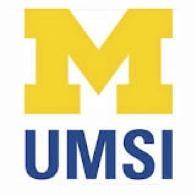 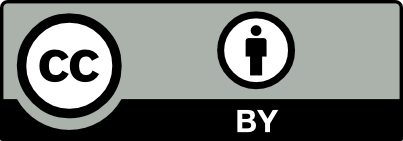 Estas diapositivas están protegidas por derechos de autor 2010-  Charles R. Severance (www.dr-chuck.com) de la Facultad de Información de la Universidad de Michigan y open.umich.edu, y se ponen a disposición bajo licencia de Creative Commons Attribution 4.0. Por favor, conserve esta última diapositiva en todas las copias del documento para cumplir con los requisitos de atribución de la licencia. Si realiza algún cambio, siéntase libre de agregar su nombre y el de su organización a la lista de colaboradores en esta página cuando republique los materiales.

Desarrollo inicial: Charles Severance, Facultad de Información de la Universidad de Michigan

… Ingrese nuevos colaboradores y traductores aquí
...